AS Chemistry HomeworkPeriodicity
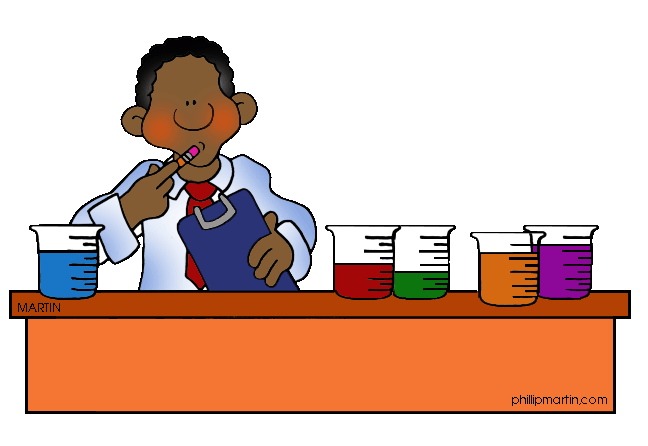 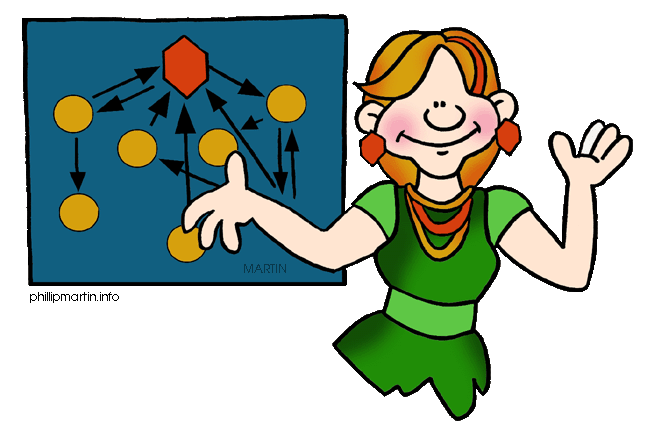 Total :  54 marks
Question 1

	(i)	Potassium AND argon 
		ALLOW K and Ar (1)
 
	(ii)	They are arranged in increasing atomic number OR	Neither would show properties OR trends of rest of group	OR Neither would show properties OR trends of rest of period	OR They are arranged by electron configuration 
	
		ALLOW any correct property difference	e.g. This would place a reactive metal in the same group as 
		noble gases
		ALLOW they do not fit in with the rest of the group (1)

[TOTAL : 2 marks]
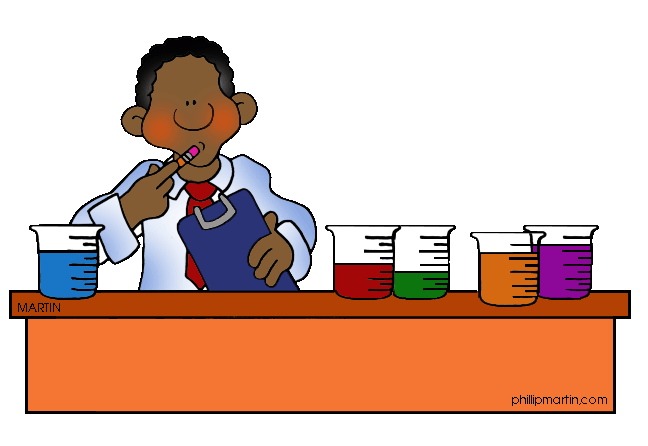 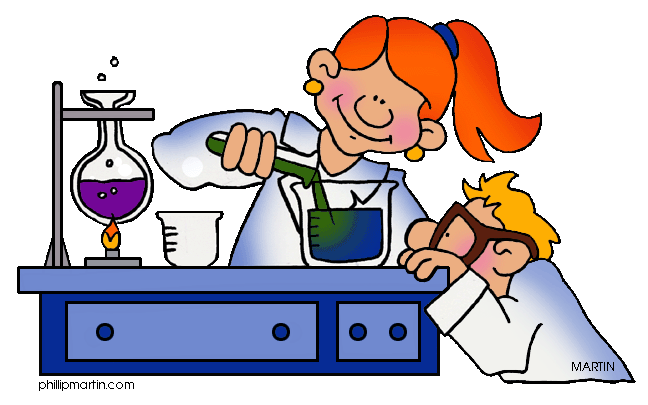 Question 2

	(a)
	(i)	Magnesium ions have a greater charge 
		Magnesium has more (delocalised OR outer) electrons 
		Magnesium has greater attraction between ions and	electrons OR has stronger metallic bonds 

	USE annotations with ticks, crosses, ecf, etc for this part.
	ALLOW REVERSE ARGUMENT  e.g. sodium ions have a smaller chargeALLOW Mg2+ / Mg ion / Na ion / Na+ ionALLOW ‘charge density’ as alternative to ‘charge’
	ALLOW REVERSE ARGUMENT e.g. sodium has fewer electrons
	ALLOW REVERSE ARGUMENTe.g. sodium has less attractions between ions and electronsOR has weaker metallic bonds  (3)
(ii)	Cl2 OR S8 has intermolecular OR van der Waals’ forces 

		S8 has stronger intermolecular forces OR van der Waals’
		forces than Cl2  OR
	S8 has more electrons 

		ALLOW REVERSE ARGUMENT ie Cl2 has weaker	Intermolecular forces OR van der Waals’ forces	DO NOT ALLOW comparison involving covalent bonds
		ALLOW REVERSE ARGUMENT	Cl2 has fewer electrons (2)
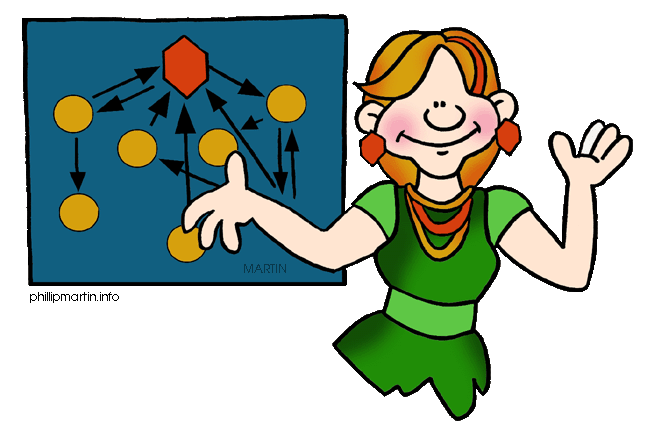 (b)	nuclear charge increases/ protons increase 
		electrons added to the same shell  OR	screening OR shielding remains the same 
		greater attraction OR greater pull 

	USE annotations with ticks, crosses, ecf, etc for this part.
	Nuclear OR proton(s) OR nucleus spelt correctly ONCE
	IGNORE ‘atomic number increases’
	IGNORE ‘nucleus gets bigger’ or ‘charge increases’ is not sufficientALLOW ‘effective nuclear charge increases’ OR‘shielded nuclear charge increases’
	IGNORE reference to atomic radius staying the same
	ALLOW shielding is similarDO NOT ALLOW extra shielding
	A comparison must be included:i.e. ‘greater pull’, ‘more pull’, ‘held more tightly’  (3)
[TOTAL : 8 marks]
Question 3

	(i)	S 	(1)
	
	(ii)	Al 	(1)	

	(iii)	B 	(1)
	
	(iv)	Ca 	(1)
	
	(v)	K 	(1)
	
	(vi)	K 	(1)	
[TOTAL : 6 marks]
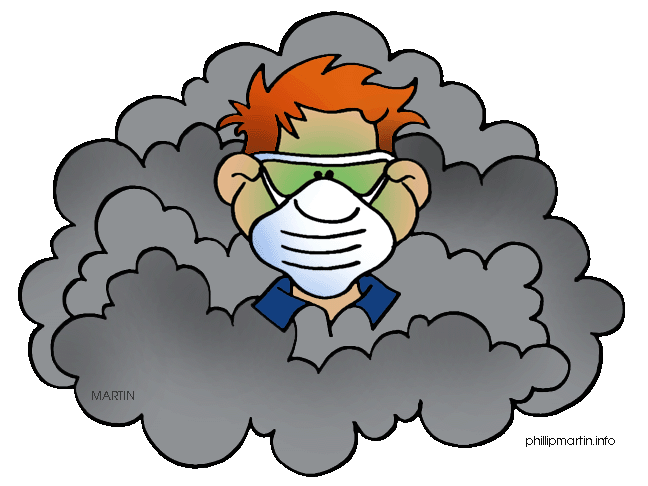 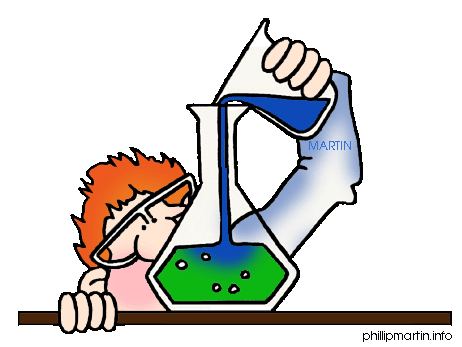 Question 4

	(a)		

	Element	Mg		Si		S
	Structure	giant  		giant		simple
	Bonding	metallic		covalent		covalent


		1 mark for each correct row (3)
	 
	(b)	Si has strong forces between atoms/	covalent bonds are broken 	P has weak forces between molecules/	intermolecular forces/van der Waals’ forces are broken 	(2)
(c)	From Na ® Al, no of delocalised electrons increases 	charge on positive ion increases
	ionic size decreases
	charge density increases attraction between + ions and electrons 	increases
	metallic bonding gets stronger 	(2)




[TOTAL : 7 marks]
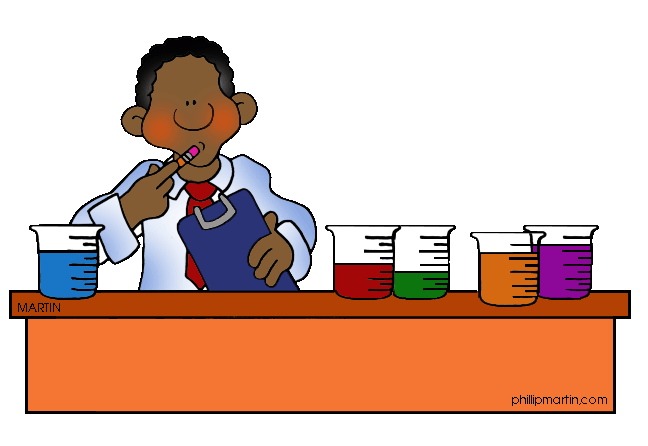